UNIVERSIDADE ABERTA DO SUS
UNIVERSIDADE FEDERAL DE PELOTAS

Especialização em Saúde da Família
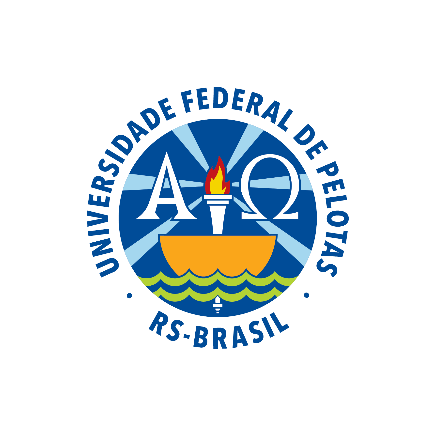 Trabalho de Conclusão de Curso
  
Melhoria da detecção de câncer de colo do útero e de mama na UBS  Buraco da Lagoa, Lagoa Nova /RN
  

 Pilar Amparo González García
 
 Pelotas, 2015
Introdução
Importância
   
    Os cânceres de colo do útero (CCU) e de mama (CM) são os dois tipos de neoplasias que mais atingem as mulheres, tendo maior chance de cura se forem reconhecidos no inicio e receberem tratamento adequado. 

   Considerando a alta incidência e a mortalidade relacionadas a essas doenças e a importância de seu controle, realizamos a intervenção nesta ação programática: a de maior dificuldade na unidade.
•  Características do município:

    Na região nordeste, Rio Grande do Norte, esta localizado o município Lagoa Nova, com uma população de mais ou menos 15.000,00 habitantes. 

	A atividade econômica mais importante é a agricultura, onde o terreno é semidesértico e arenoso;

	Há um hospital e quatros Unidade Básica de Saúde (UBS), três rural e uma na cidade;
Características da UBS:

    A UBS Buraco da Lagoa, área rural, a oitos quilômetros da cidade, sendo uma UBS pequena.
    
    Atende-se uma demanda de mil e novecentos e vinte e oitos (1928) habitantes com uma área geográfica de abrangência de onzes comunidades (sítios). 

A equipe é composta por um médico generalista, um médico odontologista, um auxiliar em saúde bucal, uma enfermeira, uma auxiliar de enfermagem e cincos ACS.
•  Situação da ação programática antes da intervenção:	
     
	A partir do diagnóstico situacional realizado pela equipe da UBS priorizou-se o programa da prevenção e do controle do câncer de mama e colo do útero. 

    A UBS tem aproximadamente 289 mulheres entre 25 e 69 anos de idades e essa população existiam 265 usuárias no programa de detecção de CCU (55%) e 65 usuárias no programa de CM (45%).
Objetivo geral:
Melhorar a detecção do câncer de colo do útero e do câncer de mama na UBS Buraco da Lagoa, Lagoa Nova /RN.
Metodologia
Cobertura                                

Qualidade

Adesão

Registro

Mapeamento

Promoção



     As ações foram planejadas para serem executadas  no período de 16 semanas.
Objetivos, Metas e Resultados
Objetivo 01: Ampliar a cobertura de detecção precoce do Câncer de Colo de Útero e do Câncer de Mama.

Meta: 01.1- Ampliar a cobertura de detecção precoces do câncer de colo de útero das mulheres na faixa etária entre 25 e 64 anos de idade para 85%.
Resultados: 87,4% (278 mulheres com citopatológico em dia). 

Meta: 01.2- Ampliar a cobertura de detecção precoces do câncer de mama das mulheres na faixa etária entre 50 e 69 anos de idade para 75%.
Resultados: 79,2% (80 mulheres com mamografia em dia).
Objetivos, Metas e Resultados
Objetivo 02: Melhorar a qualidade do atendimento das mulheres que realizam detecção precoce de câncer de colo de útero e de mama na unidade de saúde.

Meta 02.1: Obter 100% de coleta de as mostras satisfatórias do exame citopatológico de colo de útero. 
Resultados: 100% nos três meses.

Meta 02.2: Obter 100% de realização de exame de mama em consulta a mulheres entre 50 e 69 anos. 
Resultados: 100% nos três meses.
Objetivos, Metas e Resultados
Objetivo 03: Melhorar a adesão das mulheres à realização de exame citopatológico de colo de útero e mamografia.

Meta 03.1: Identificar 100% das mulheres com exame citopatológico alterado sem acompanhamento pela unidade de saúde.
Resultados: 100% nos três meses.

Meta 03.2: Identificar 100% das mulheres com mamografia alterada sem acompanhamento pela unidade de saúde.
Resultados: 100% nos três meses.
Objetivos, Metas e Resultados
Objetivo 03: Melhorar a adesão das mulheres à realização de exame citopatológico de colo de útero e mamografia.

Meta 03.3. Realizar busca ativa em 100% de mulheres com exame citopatológico alterado sem acompanhamento pela unidade de saúde.
Resultados: 100% nos três meses.

Meta 03.4. Realizar busca ativa em 100% de mulheres com mamografia alterada sem acompanhamento pela unidade de saúde.
Resultados: 100% nos três meses.
Objetivos, Metas e Resultados
Objetivo 04. Melhorar o registro das informações.

Meta 04.1. Manter registro da coleta de exame citopatológico de colo de útero em registro específico em 100% das mulheres cadastradas. 
Resultados: 100% nos três meses.

Meta 04.2. Manter registro da realização da mamografia em registro específico em 100% das mulheres cadastradas.
Resultados: 100% nos três meses.
Objetivos, Metas e Resultados
Objetivo 05. Mapear as mulheres de risco para câncer de colo de útero e de mama.

Meta 05.1. Pesquisar sinais de alerta para câncer de colo de útero em 100% das mulheres entre 25 e 64 anos (Dor e sangramento após relação sexual e/ou corrimento vaginal excessivo). 
Resultados: 100% nos três meses.

Meta 05.2. Realizar avaliação de risco para câncer de mama em 100% das mulheres entre 50 e 69 anos.
Resultados: 100% nos três meses.
Objetivos, Metas e Resultados
Objetivo 06. Promover a saúde das mulheres que realizam detecção precoce de câncer de colo de útero e de mama na unidade de saúde.

Meta 06.1: Orientar 100% das mulheres cadastradas sobre doenças sexualmente transmissíveis (DST) e fatores de risco para câncer de colo de útero.
Resultados: 100% nos três meses.

Meta 06.2: Orientar 100% das mulheres cadastradas sobre doenças sexualmente transmissíveis (DST) e fatores de risco para câncer de mama.
Resultados: 100% nos três meses.
Resultados
Durante a intervenção conseguiram-se cadastrar 340 usuárias, delas 318 mulheres de 25 a 64 anos para o programa da detecção do CCU e 101 mulheres de 50 a 69 anos do programa de mama.
    
     O número de mulheres entre 25 e 69 anos cadastrados foi aumentando, em especial, no terceiro mês da intervenção sendo possível atingir a meta proposta em 85% para o programa da detecção do CCU e em 75% para o programa de CM.
Resultados
Para o programa da detecção do CCU, no primeiro mês foram cadastradas 46 usuárias (4,4%). 

    No segundo mês tenhamos cadastradas 136 usuárias (25,5%). 

    Já no terceiro mês tenhamos cadastradas 340 usuárias (87,4%). 
    
    A seguir, na Figura 1 mostra a evolução destes indicadores.
Figura 1: Proporção de mulheres entre 25 e 64 anos com exame em dia para detecção precoces do câncer de colo de útero na UBS “Buraco da Lagoa”
Resultados
Para o programa da detecção do CM, no primeiro mês foram cadastradas 46 usuárias (10,9%). 

    No segundo mês tenhamos cadastradas 136 usuárias (42,6%).  

    Já no terceiro mês tenhamos cadastradas 340 usuárias (79,2%). 
    
    A seguir, na Figura 2 mostra-se a evolução destes indicadores.
Figura 2: Proporção de mulheres entre 50 e 69 anos com exame em dia para detecção precoces do câncer de mama na UBS “Buraco da Lagoa”
Resultados
A ação que mais influiu na captação e/ou cadastro das usuárias foi o trabalho em equipe, intenso e sistemático, destacando-se o papel principal dos ACS na comunidade;
     A principal dificuldade que influenciou de forma negativa e de fato não se conseguiu atingir a meta nos primeiros meses da intervenção foi o surto de doenças agudas que afetou o município, aumentando muito a demanda espontânea, além das condições do clima com chuvas fortes e alagamentos que impediam o trabalho em alguns momentos.
Resultados
Percebemos que a população tem maior percepção de risco para o CCU que para o CM (ainda tem: medo), elas acham que o CM é uma doença pior e não procuram os serviços de saúde.
    Podemos garantir que depois da nossa intervenção a população na área adstrita teve um ganho de conhecimentos sobre estas doenças e sua prevenção e controle.
Resultados
Resultados
Discussão
•  Importância da intervenção para a equipe:

Permitiu a capacitação da equipe.
A equipe entendeu a importância do controle e seguimento destes programas. 
Promoveu o trabalho integrado de toda a equipe, a integração e o fortalecimento do trabalho em equipe. 
 Permitiu que toda a equipe sentisse protagonista destes resultados.

                            “Integração da equipe”
Discussão
•  Importância da intervenção para o serviço:

 Permitiu esclarecer e definir as atribuições e funções dos membros da equipe. 
Houve a melhoria dos registros e os agendamentos, otimizando a agenda para a atenção à demanda espontânea. 
 Promoveu uma melhor classificação do risco das mulheres deste grupo populacional.
Permitiu a integração de toda a equipe em função dos objetivos.
“Comprometimento da equipe”.
Discussão
•  Importância da intervenção para a comunidade:
Aumento da sua participação nas atividades de educação, promoção e prevenção em saúde (atividades conjuntas).
Permitiu chegar a todas as comunidades da área de atuação, permitindo as transformações do processo de trabalho melhorando a qualidade dos atendimentos e dos programas.
A comunidade ganhou uma unidade de saúde integrada, organizada e mais comprometida na melhora dos indicadores de saúde, compreendendo que as visitas domiciliares são importantíssimas na obtenção dos resultados.

“Participação social”
Discussão
• Nível de incorporação da intervenção à  rotina do serviço:
 A intervenção exigiu que a equipe se capacitasse para seguir as recomendações do MS relativas ao rastreamento, diagnóstico, tratamento e monitoramento do CCU e CM.
Faz parte rotina do serviço da unidade tendo impacto em outras atividades: no programa de controle da hipertensão arterial e a diabete, programa de atenção aos idosos, no programa de pré-natal, de atenção as crianças, de atenção odontológica e nutricional, programa de saúde mental, etc.
Agora para enfrente o serviço funcionará melhor, a unidade terá não a mesma equipe, e sim uma equipe mais unida, fortalecida, com as novas rotinas de trabalho incorporadas e terá uma comunidade mais comprometida com a sua saúde, mais valorizada, com mais cultura de saúde e melhor atendida.

“Organização do serviço”.
Reﬂexão crítica sobre o processo pessoal de aprendizagem
O curso é uma grande oportunidade para nós médicos que trabalhamos na atenção básica. Foi, e será uma ferramenta importantíssima na preparação de nosso trabalho na UBS. 

Todo o trabalho feito tem servido enquanto motivação para executar este mesmo trabalho, em outros programas, como o de Hipertensão Arterial, Diabetes Mellitus e Atenção dos Idosos. 

A intervenção foi criando uma relação de participação entre os profissionais da UBS e a comunidade, facilitando a percepção dos benefícios e redução da barreira, aumentando a adesão das usuárias às consultas e a realização dos exames complementares.
Fotografia da Equipe de Saúde da Família e da UBS “Buraco da Lagoa”, Lagoa Nova/RN, 2015.
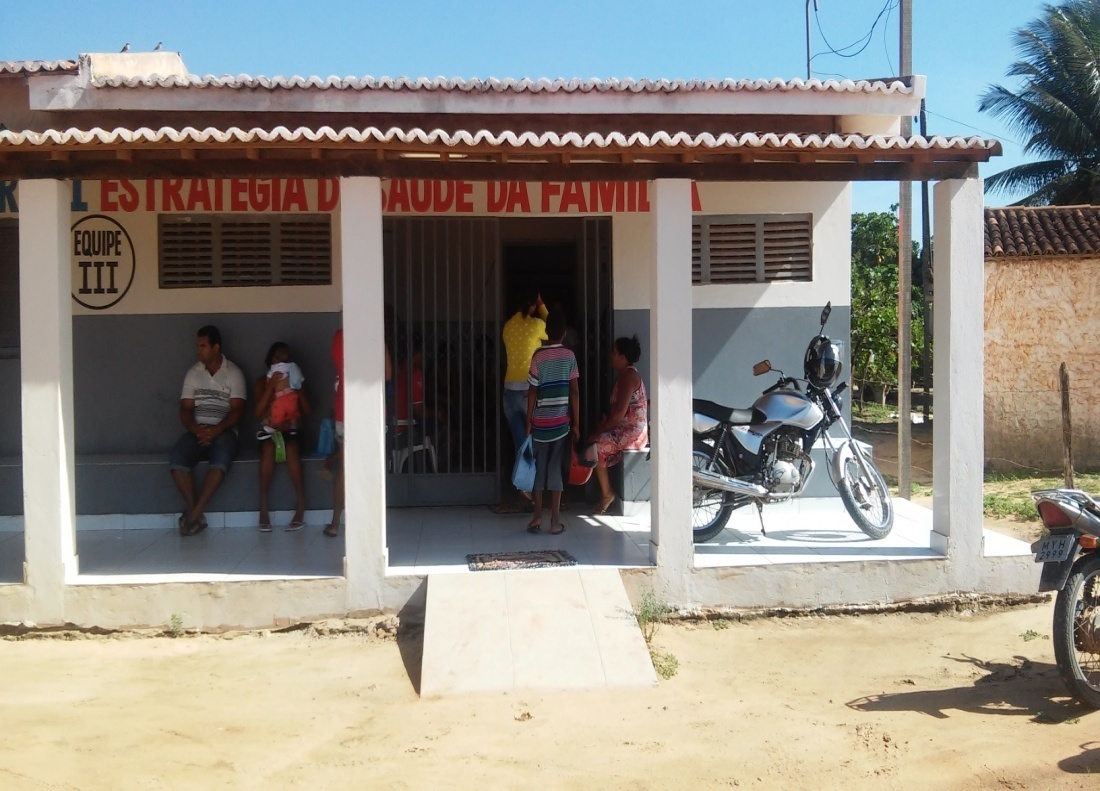 Fotografias de Palestra à população na UBS “Buraco da Lagoa”, Lagoa Nova/RN, 2015.
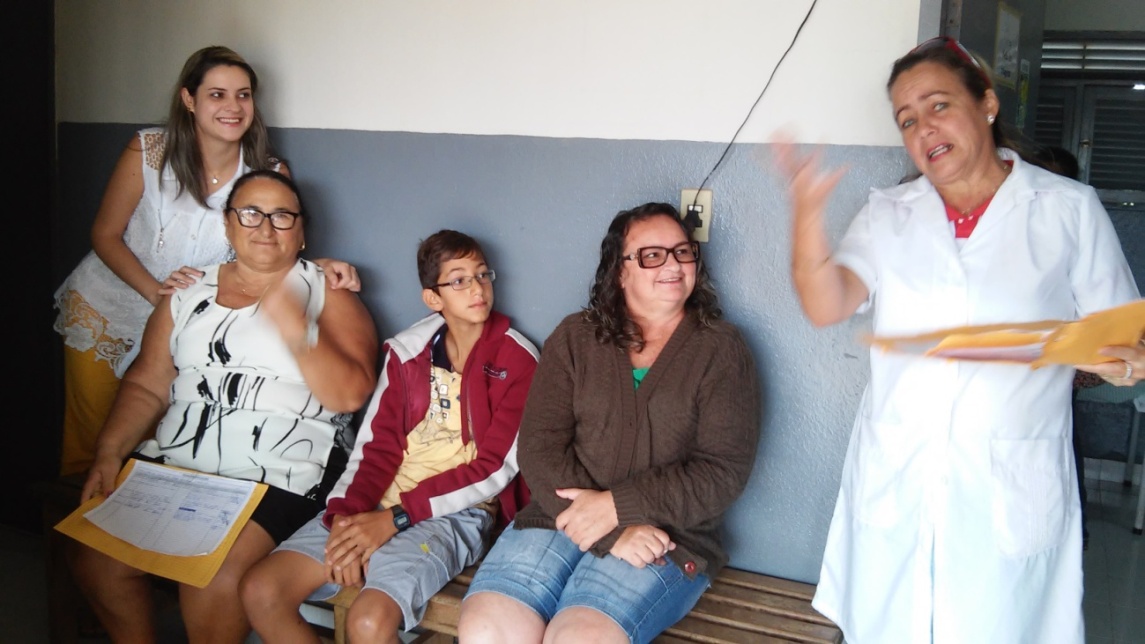 Fotografias de Atendimentos Odontológicos e pré-natais na UBS “Buraco da Lagoa”, Lagoa Nova/RN, 2015, aproveitando todos os cenários de contato com a população.
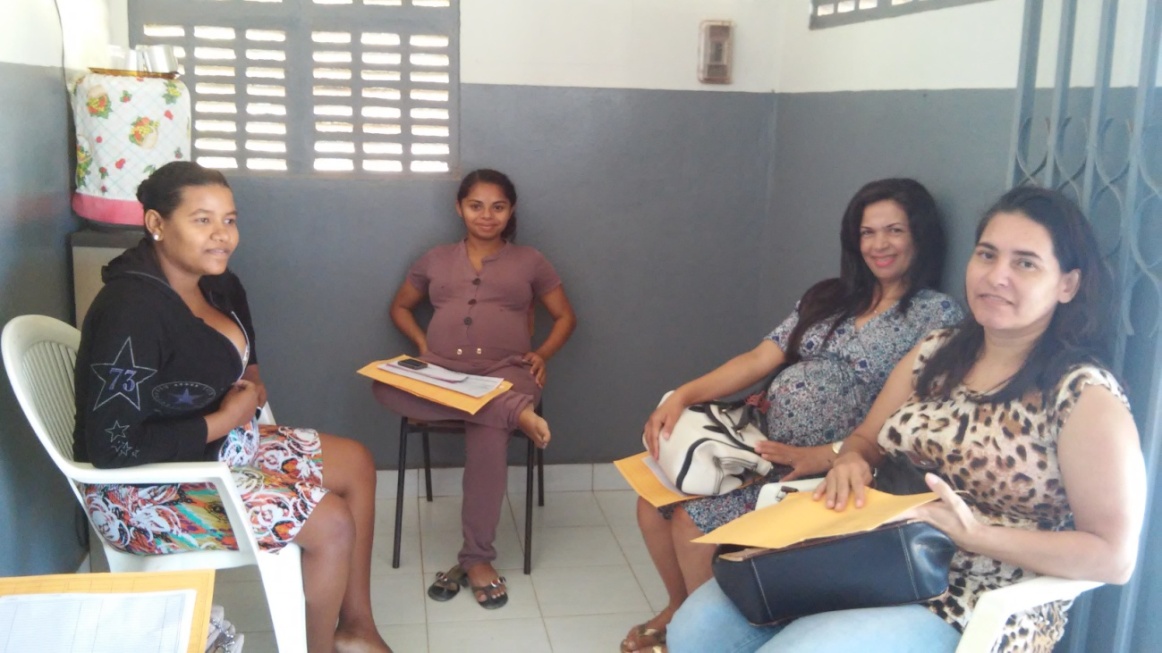 Reflexão
O objetivo foi cumprido: uma equipe mais competente, capacitada, eficiente, com maior vínculo com sua população e gestores.

Ao final do curso a comunidade é objeto de melhora no atendimento. 
 
Elaborar os textos do curso também tem ajudado a aprender melhor o português. 

Agradeço a UFPel por oferecer a oportunidade de participar no curso e ser hoje uma profissional melhor preparada na atenção básica de saúde.
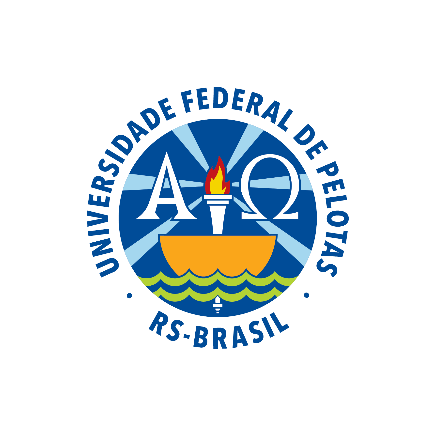 “Obrigada”.